《弁護士事務所》おすすめWeb広告プラン
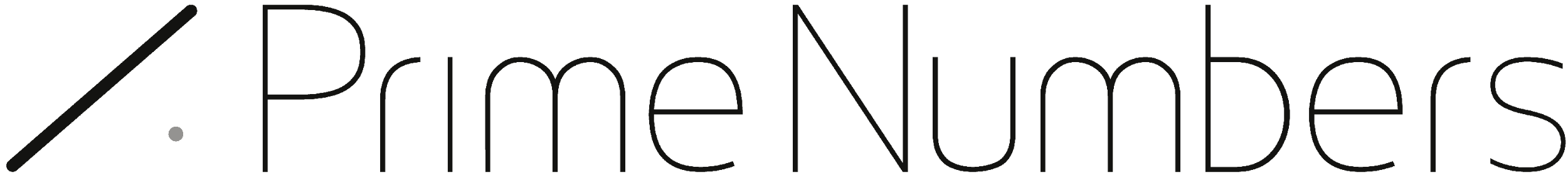 目次
《結婚式場》おすすめWeb広告プラン
１　相性の良い広告メニュー			             …   P3２　各広告メニューの特徴				…   P4 
３　月予算100万円の配信シミュレーション		…   P6 ４　月予算500万円の配信シミュレーション		…   P7 ５　月予算1,000万円の配信シミュレーション		…   P8 ６　会社概要　　　　　　　　　　　　		…   P9
検索広告（一般）
広告メニュー一覧
弁護士事務所と相性の良い広告メニュー（目的：誹謗中傷・風評被害の対応に関する問い合わせ獲得）
ディスプレイ広告
　　（リマケ）
Google／Yahoo!
Google／Yahoo!
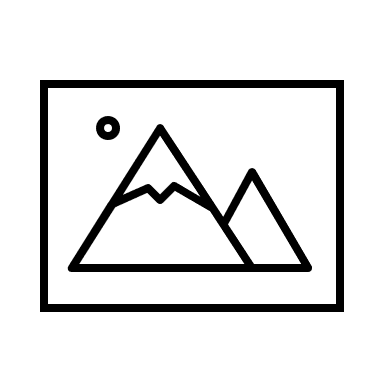 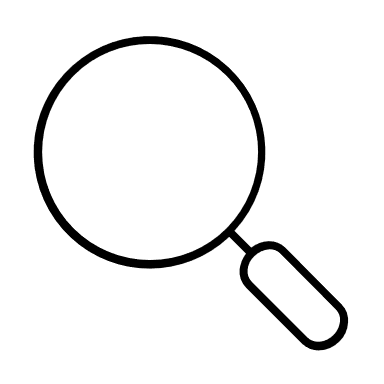 広告メニューの特徴
１
2
デメリット
メリット
検索広告（一般）
ニーズが明確なユーザーに配信できる
Google／Yahoo!
「誹謗中傷 対応」と検索したユーザーは、誹謗中傷の相談ができる弁護士を探している可能性が高い。
このように、明確なニーズがあり能動的に情報を得ようとしているユーザーに広告を配信することができるためクリックやコンバージョンが獲得しやすい。
”誹謗中傷”など一般的なキーワードが検索された際に検索結果に表示されるテキスト形式の広告。
コンバージョン獲得に向いているが
競合の影響を受けやすい。
クリック単価：数百円～500円前後
クリック単価が高くなる可能性がある
同じキーワードを競合他社も設定している場合、クリック単価が高くなる可能性がある。
また競合他社が多い場合は広告が検索結果の上部に表示できるとは限らない。
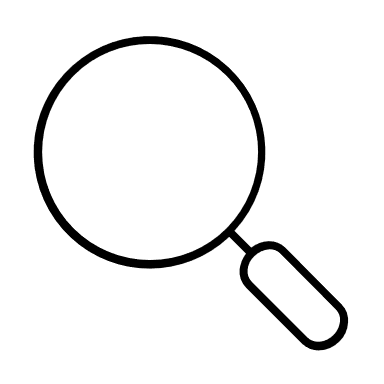 広告メニューの特徴
１
2
ディスプレイ広告（リマケ）
デメリット
メリット
お問い合わせの取りこぼしを防げる
Google／Yahoo!
過去にサイトやフォームに訪れたもののお問い合わせに至らなかったユーザーに再度検討を促すことができるため、お問い合わせの取りこぼしを防げる。
ウェブサイトの広告枠に表示される
画像形式の広告。リマケでは過去に
自社のWebサイトやフォーム等に訪れたユーザーに配信できるため、お問い合わせの取りこぼしを防げる。
クリック単価：数十円～100円前後
広告の表示機会が限られる
サイト訪問者の数が少ないと、広告が表示される回数が少なくなる可能性がある。
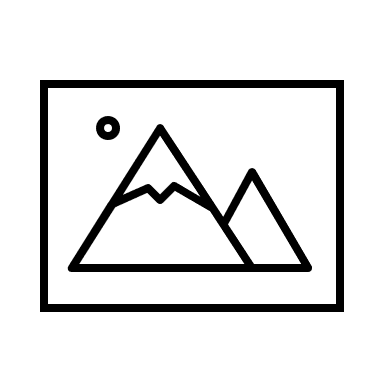 広告配信シミュレーション
月予算100万円の配信シミュレーション
獲得に特化した媒体で配信する
Point
※CVは小数点以下切り捨て
※上記のシミュレーションはプラン提案の1例であり、成果を保証するものではありません。※詳細のシミュレーションデータについては弊社にお問い合わせください。
広告配信シミュレーション
月予算300万円の配信シミュレーション
ディスプレイ広告にも追加で配信する。
Point
※CVは小数点以下切り捨て
※上記のシミュレーションはプラン提案の1例であり、成果を保証するものではありません。※詳細のシミュレーションデータについては弊社にお問い合わせください。
広告配信シミュレーション
月予算500万円の配信シミュレーション
獲得が見込める検索広告に予算を寄せる。
Point
※CVは小数点以下切り捨て
※上記のシミュレーションはプラン提案の1例であり、成果を保証するものではありません。※詳細のシミュレーションデータについては弊社にお問い合わせください。
会社概要
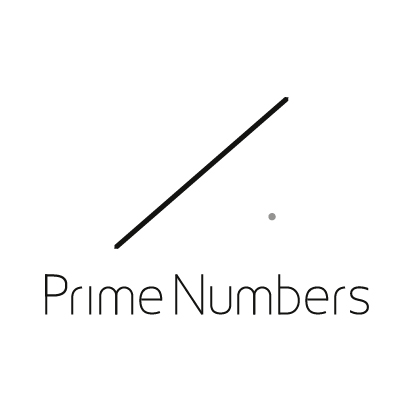 弊社はリスティング広告やSNS広告などWeb広告の運用コンサルティング業務と、LP・コーポレートサイトなどのWebサイト制作サービスを提供しる。
ｚ
ｚ
社名
プライムナンバーズ株式会社
PRIME NUMBERS
無料相談はこちら
https://primenumbers.co.jp/
〒163-1107 
東京都新宿区西新宿6丁目22-1 新宿スクエアタワー7階
所在地
電話番号
03‐6276‐0568
広告運用サービスのご案内資料はこちら
https://primenumbers.co.jp/download/primenumbers-service/
資本金
5,000,000円
代表者
小林 大輔
Web制作サービスのご案内資料はこちら
https://primenumbers.co.jp/download/web-pro-service/
設立
2012年10月3日